Lammas
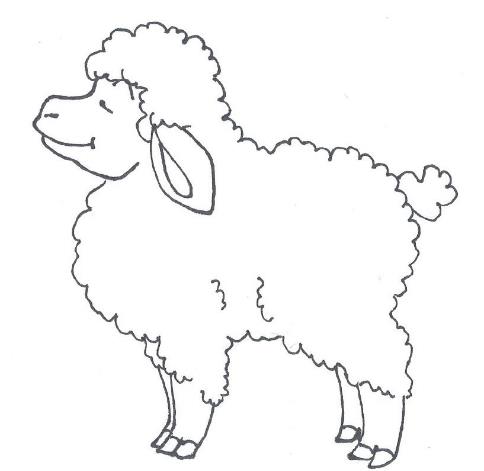 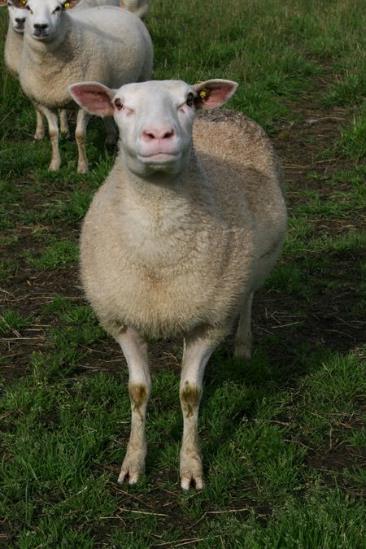 Sanastoa
Uuhi = naaraspuolinen täysikasvuinen lammas
Pässi = urospuolinen lammas
Karitsa = lampaan jälkeläinen
Karitsointi = lampaan synnytys
Keritseminen = lampaan villan ajaminen
Lampola = lampaiden asuinpaikka
16.10.2018
Lammas
Lammas on vaatimaton eläin, joka pärjää monenlaisissa olosuhteissa
Lammas on märehtijä, joten se syö pääasiassa nurmea  
Suomessa lampaita on noin 129 000
Täysikasvuinen uuhi painaa noin 70 - 80kg 
Uuhien elinikä on yleensä 5-10 vuotta
Laitumella lampaille on aina tarjolla suojaa
Karitsointi
Lammas karitsoi kerran vuodessa
Syksyllä uuhi astutetaan
Tiineys kestää 5kk
Karitsointi maalis-huhtikuussa
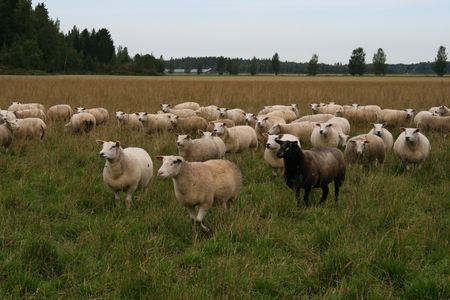 16.10.2018
Karitsa
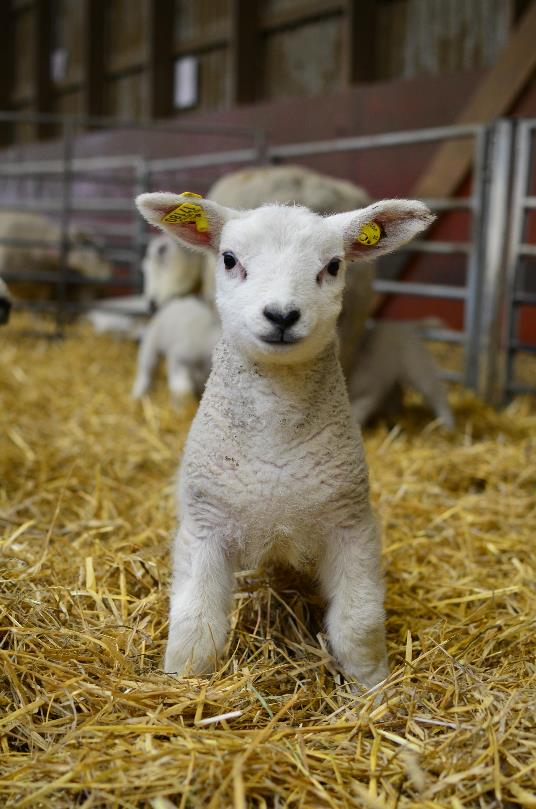 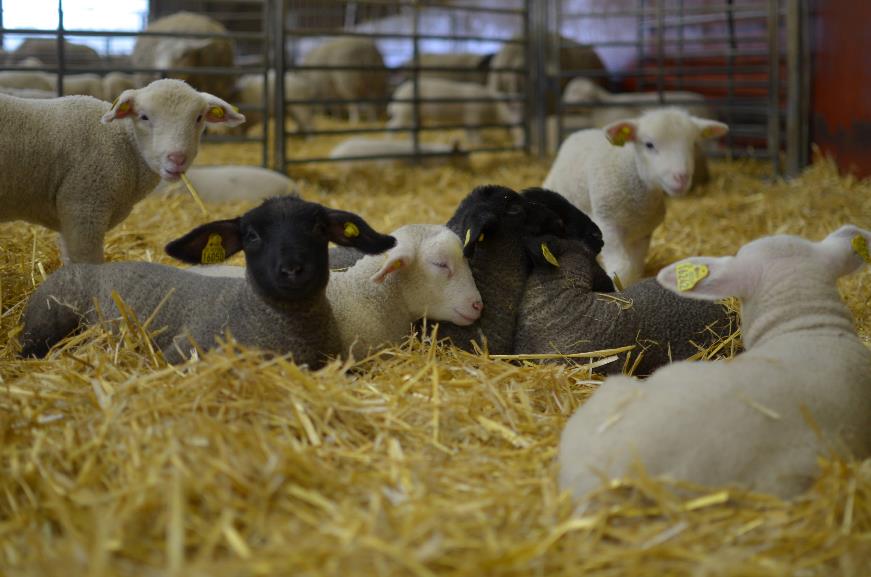 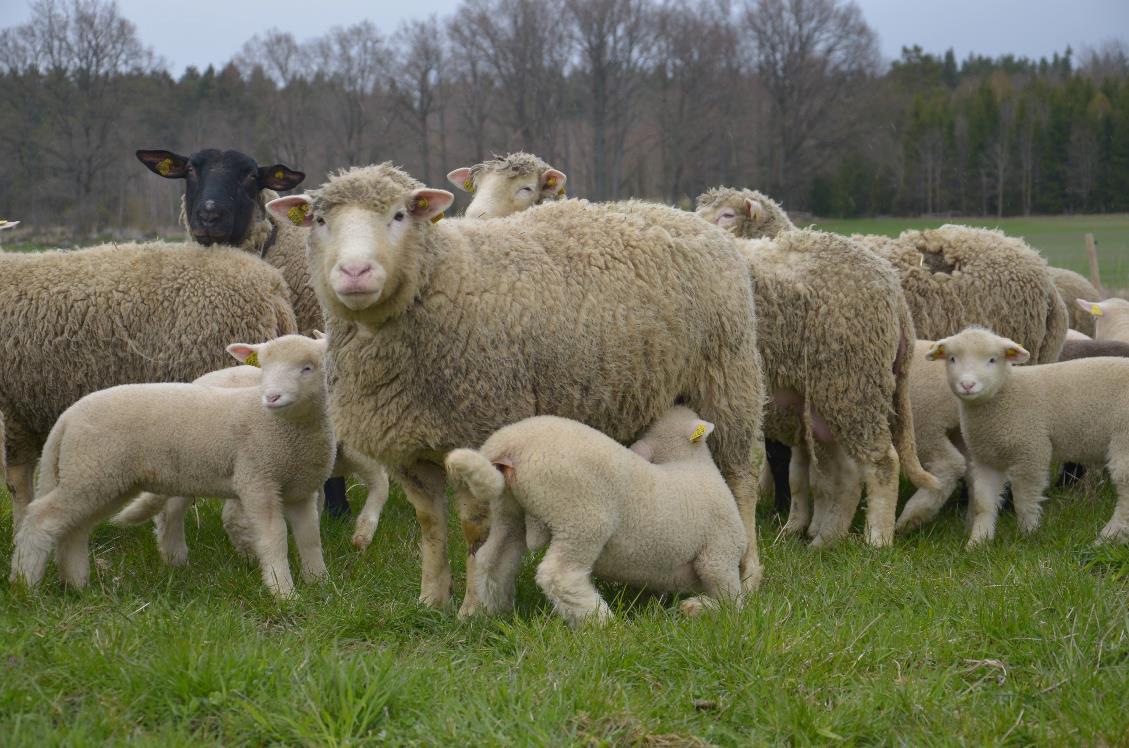 1-3 karitsaa kerralla 
Emät imettävät karitsoita
Karitsat vieroitetaan 2-4kk ikäisinä
Keritseminen
Lampaat keritään yleensä kaksi kertaa vuodessa keväällä ja syksyllä

Moni asia vaikuttaa villan laatuun
Ruokinta
Lampolan olosuhteet
Rotu

Keritseminen tapahtuu, joko keritsemiskoneella, käsikeritsimellä tai saksilla
Keritsemisen yhteydessä myös lampaiden sorkat hoidetaan kuntoon
Lampaiden keritseminen
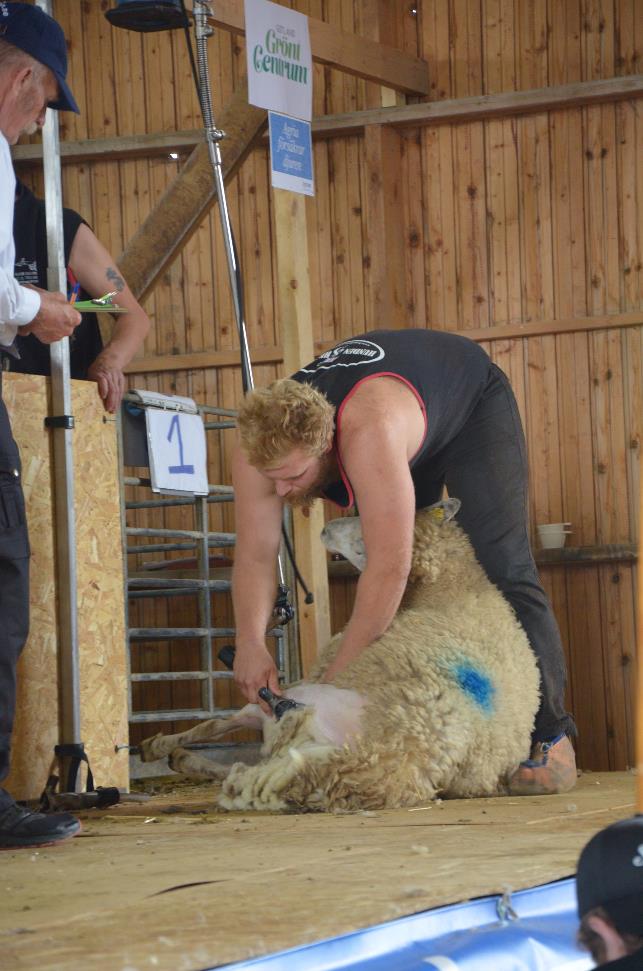 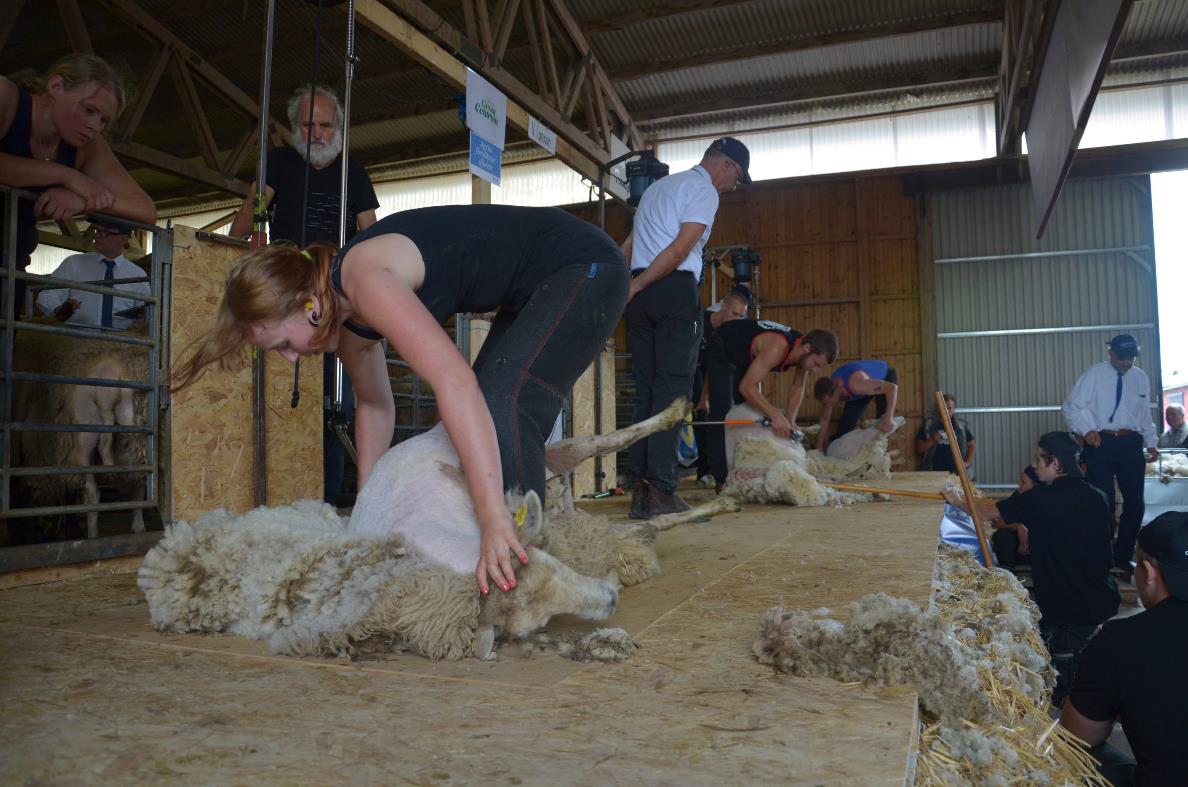 Rodut
Suomenlammas
Lyhyt häntä, väriltään musta, ruskea, valkoinen tai harmaa
Suomen oma rotu, jolla todella hyvä villa

Texel
Kookas lammas, jolla musta nenä

Rygja
Valkoinen, joskus hopeanharmaa

Oxford down
Kookas, runsasvillainen, sarveton ja pitkähäntäinen. Väriltään valkoinen, mutta pää, jalat sekä korvat ovat tummat
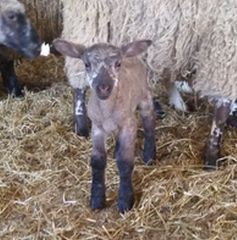 Tuotteita lampaasta
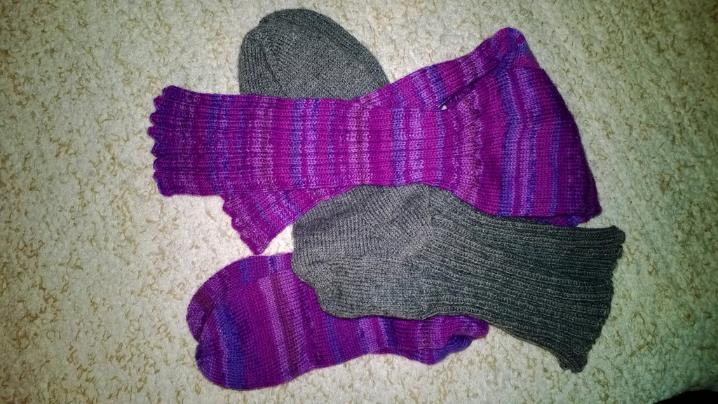 Lammas on monipuolinen eläin josta saadaan mm.
Villaa
Josta tehdään lankaa
Lihaa
Turkista
Esim. lampaantaljat ovat Suomessa suosittuja
Maitoa (ei niinkään Suomessa)
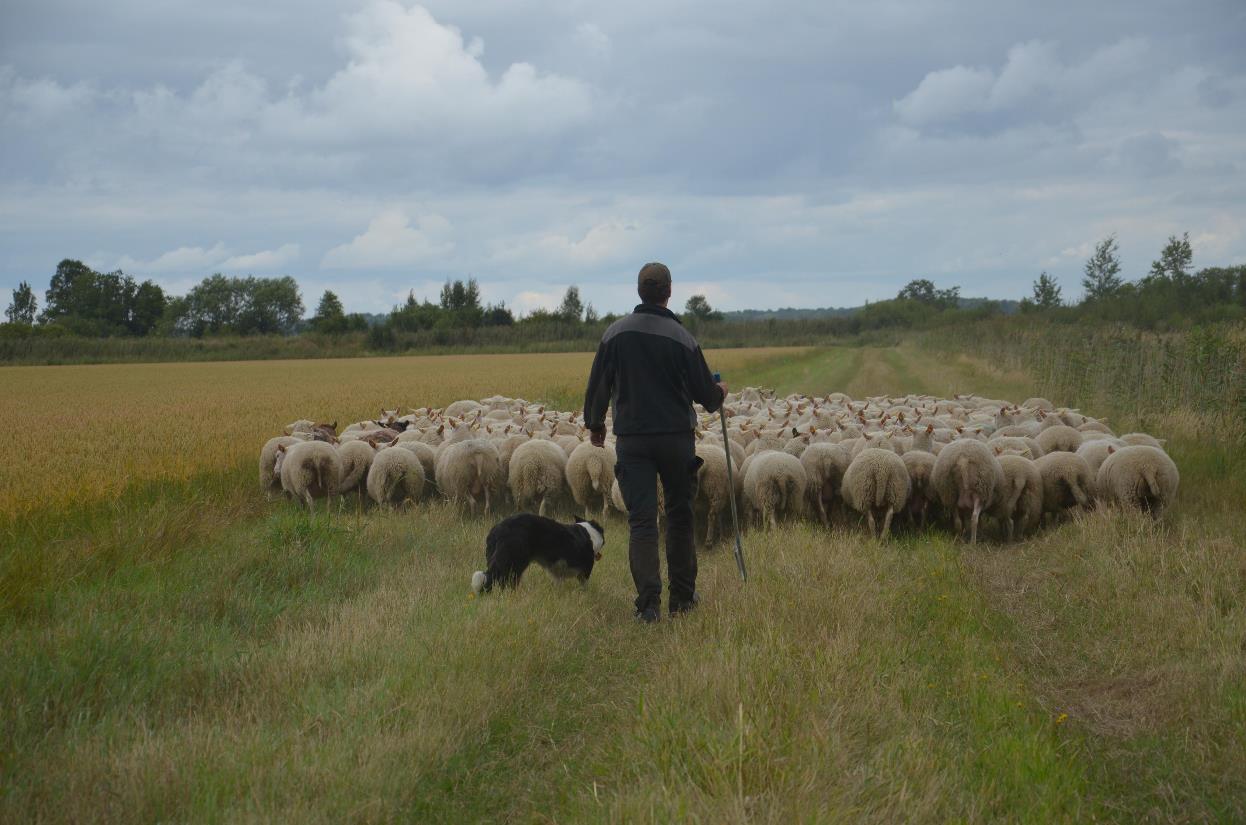 Paimenkoiria hyödynnetään usein lampaiden siirtelyssä paikasta toiseen
Maatalous työllistää
340 000 ihmistä Suomessa! 13% kaikista suomen työllisistä!
Meidän tila
Esim.
Tilalla työskentelee _____ ja ____
Lampaita on __
Peltoa __ hehtaaria
Mitä muuta?
16.10.2018
Tämä materiaali on tuotettu hankkeessa, jonka rahoituksesta julkisen rahoituksen osuus on 80%. Hanketta rahoitetaan Euroopan maaseudun kehittämisen maatalousrahastosta, hakijana toimii MTK-Etelä-Pohjanmaa. Lisää tietoa asiasta saat MTK-Etelä-Pohjanmaalta, yhteystiedot löytyvät osoitteesta www.mtk.fi/etelapohjanmaa
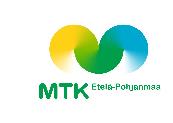 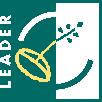 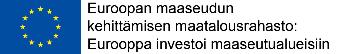 16.2.2018
Maaseutu Tutuksi-hanke | MTK-Etelä-Pohjanmaa | www.mtk.fi/etelapohjanmaa
14
16.10.2018